第13周作业(3S书) ：P. 208-211.第6.30，6.33，6.35，6.39，6.41，6.46，6.57题.预习内容:3S书第11章"Bayesian Methods' (P.372-379)。
投票
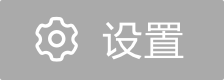 最多可选1项
在100元和1000元之间
A
在1001元和2000元之间
B
在2001元和3000元之间
C
在3001元和4000元之间
D
以上答案都不是
E
提交
填空题
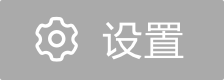 1分
此题未设答案
作答
投票
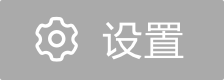 最多可选1项
A
B
C
D
以上答案都不是
E
提交
填空题
1分
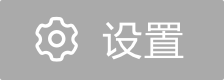 课后思考题：上述答案为什么？
正常使用填空题需3.0以上版本雨课堂
作答
答案:自由度为n的t-分布（见第10周课件）。
答案解析
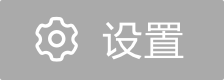 填空题
1分
此处添加答案解析
作答
可为此题添加文本、图片、公式等解析，且需将内容全部放在本区域内。正常使用需3.0以上版本
答案解析
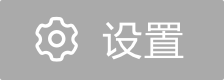 填空题
1分
此处添加答案解析
作答
可为此题添加文本、图片、公式等解析，且需将内容全部放在本区域内。正常使用需3.0以上版本
填空题
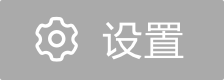 2分
7、写出总体均值的无偏估计量 [填空1] 、方差的无偏估计量 [填空2] （注意条件、结论）
正常使用填空题需3.0以上版本雨课堂
作答
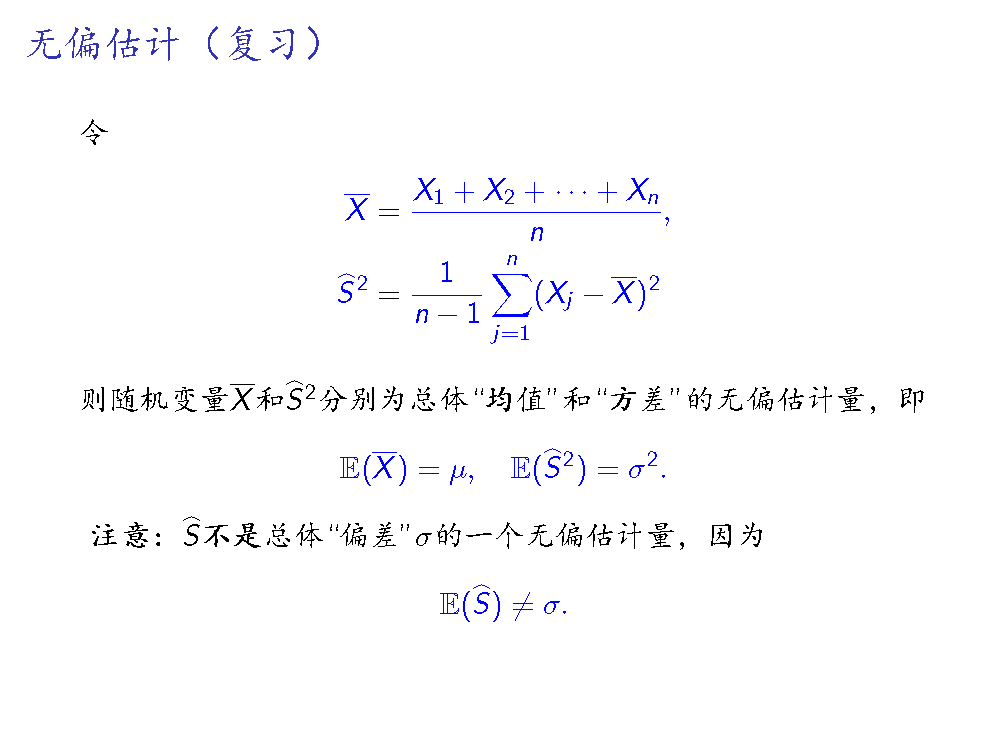 海外线上考试事项：必须填写报名表（12月13日之前递交）
                      http://wenjuan.tsinghua.edu.cn/s/zUfaUf/
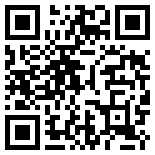 英文试卷需求表（12月13日之前递交）                http://wenjuan.tsinghua.edu.cn/s/IR7fYr/
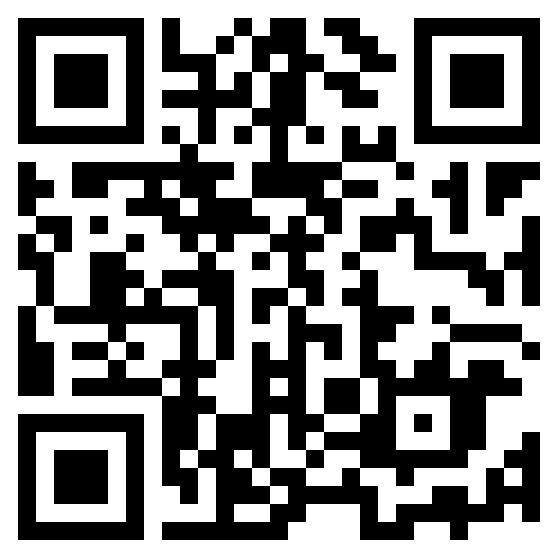 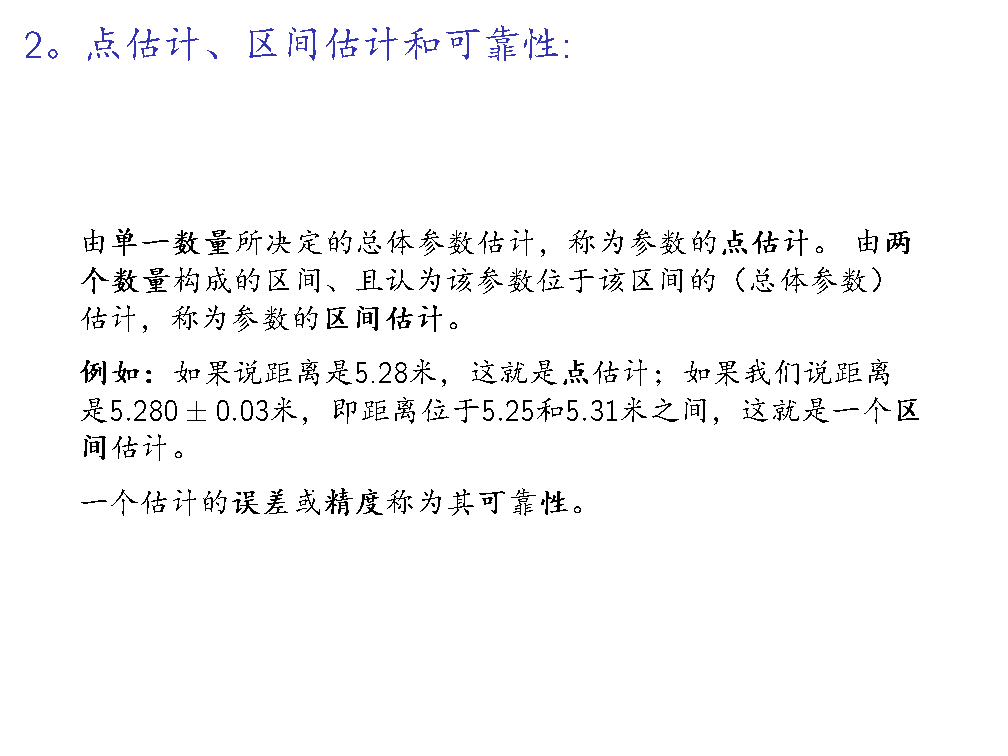 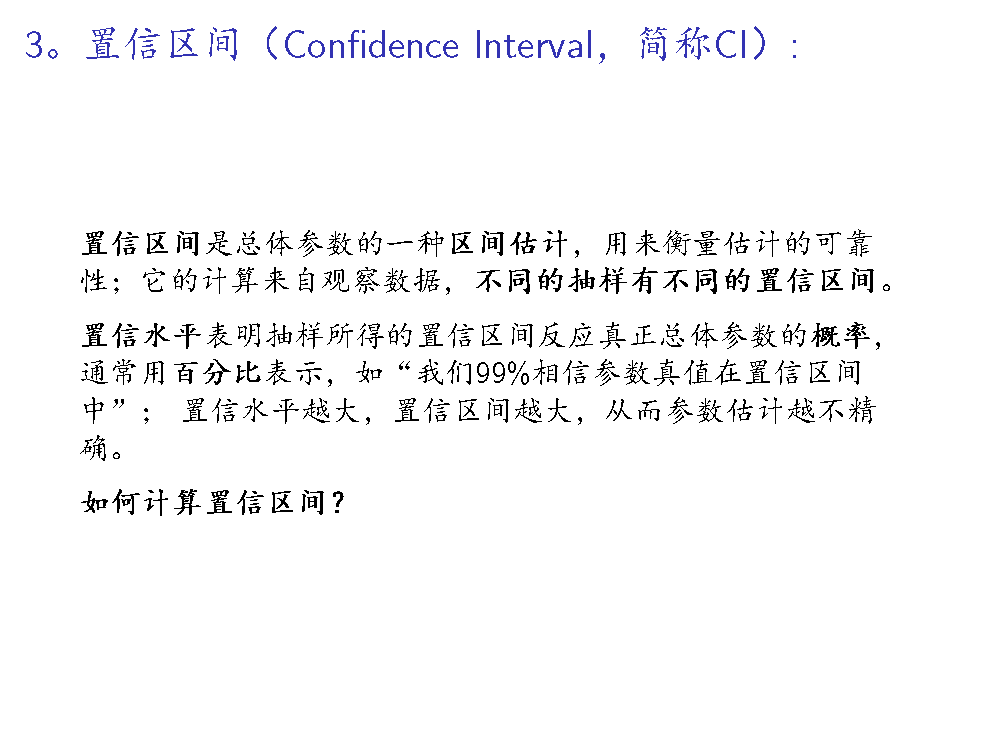 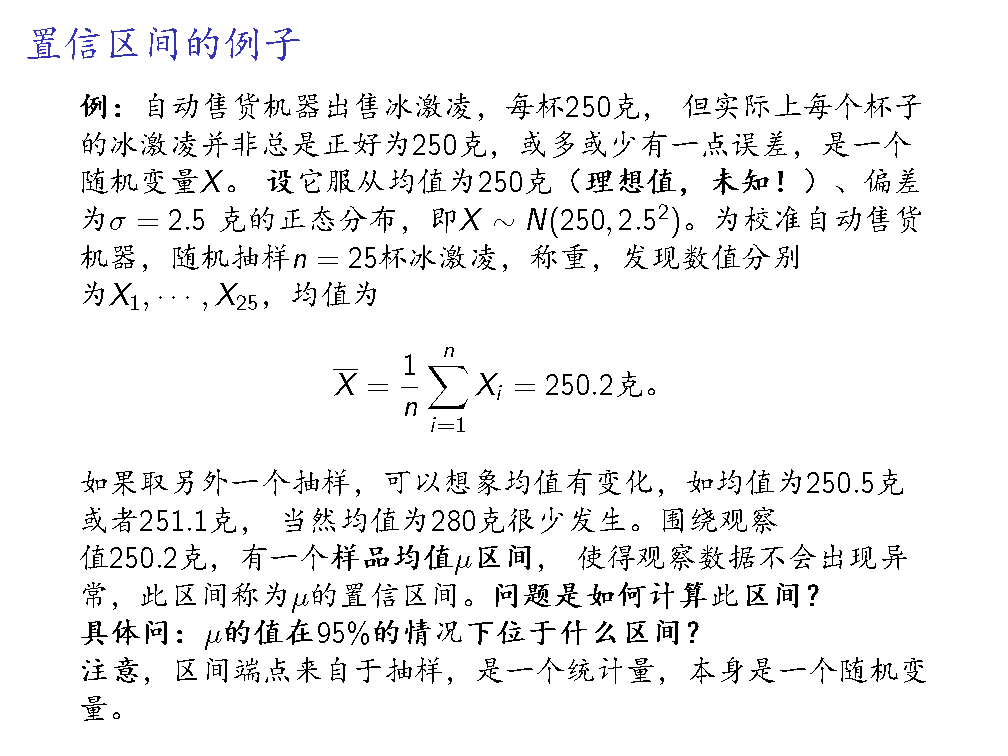 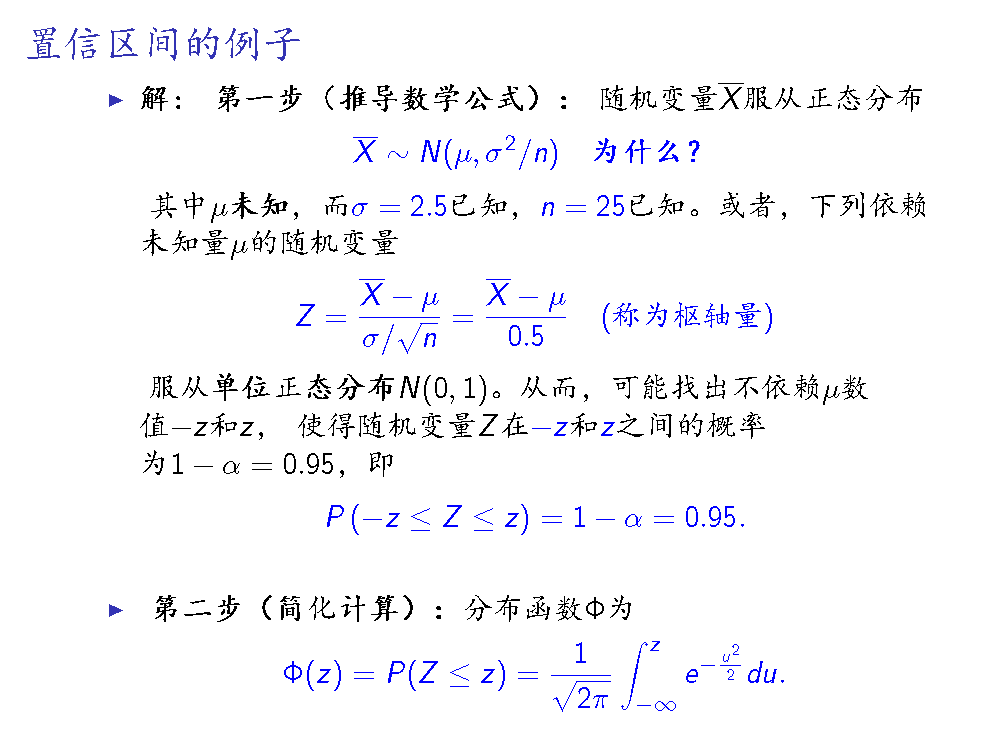 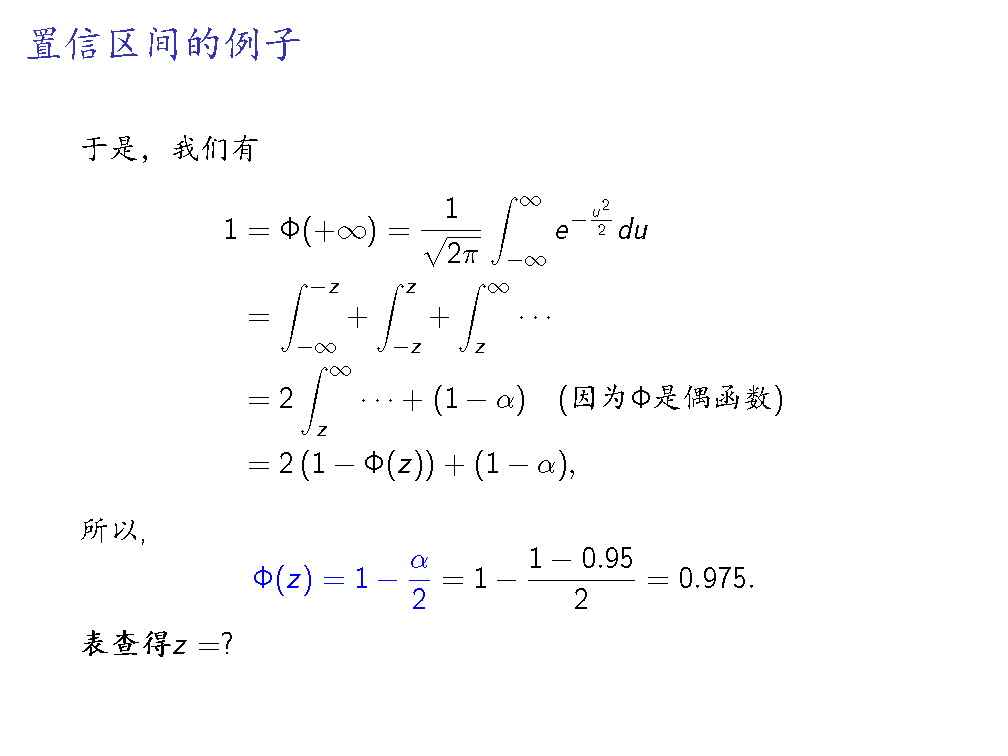 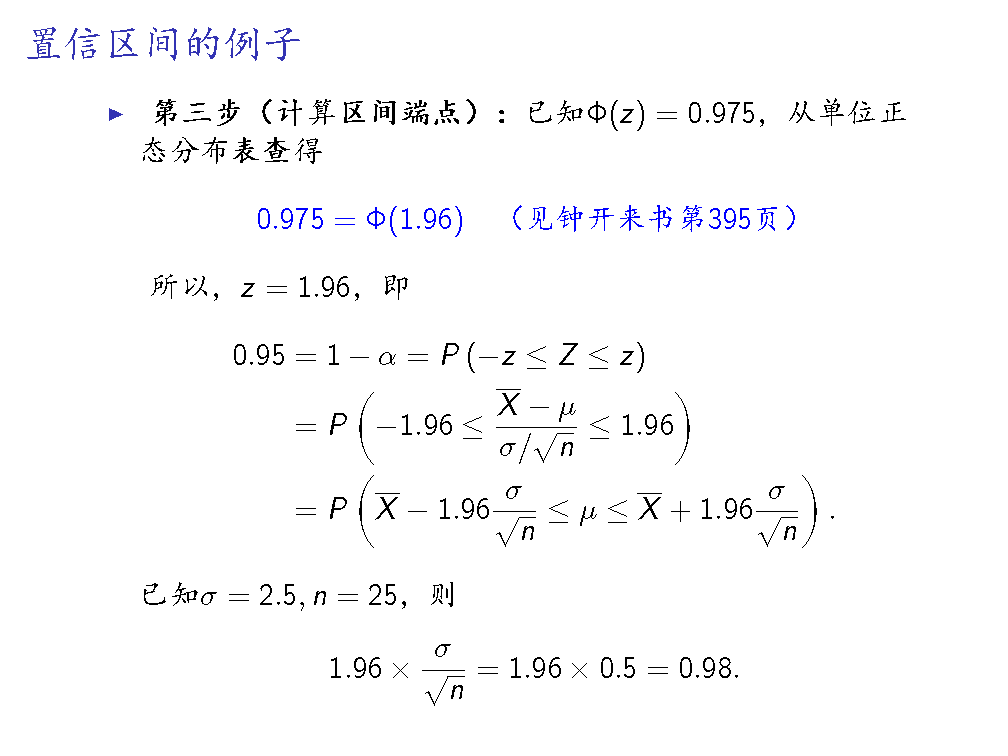 注意：也可不查表，用Excel内置函数
见表（14周）.xslx
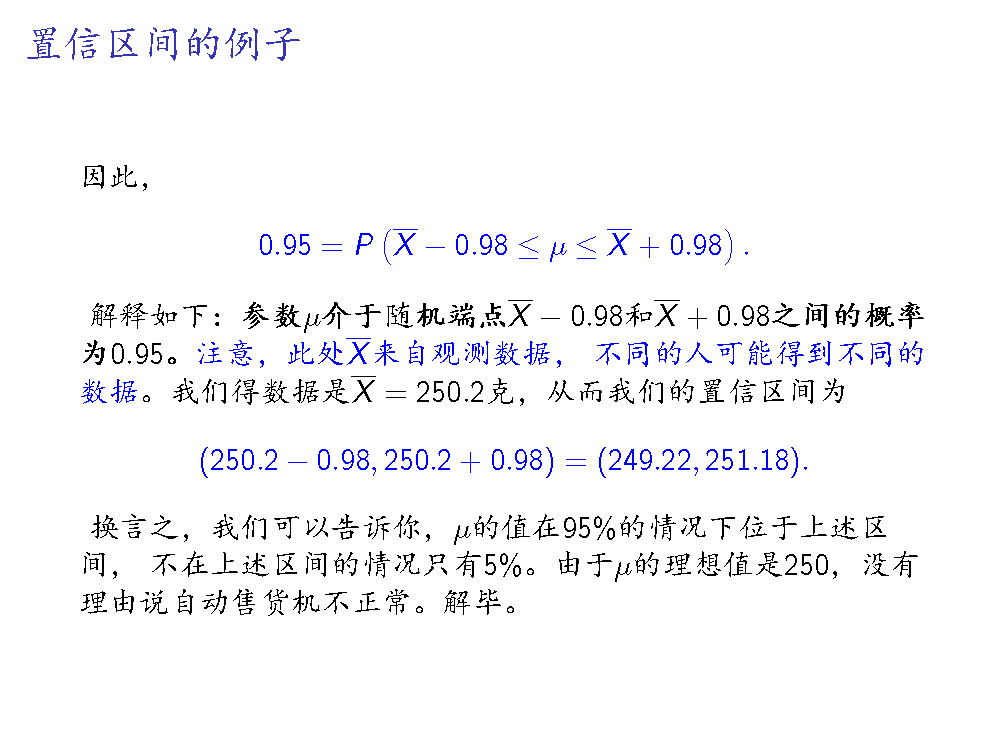 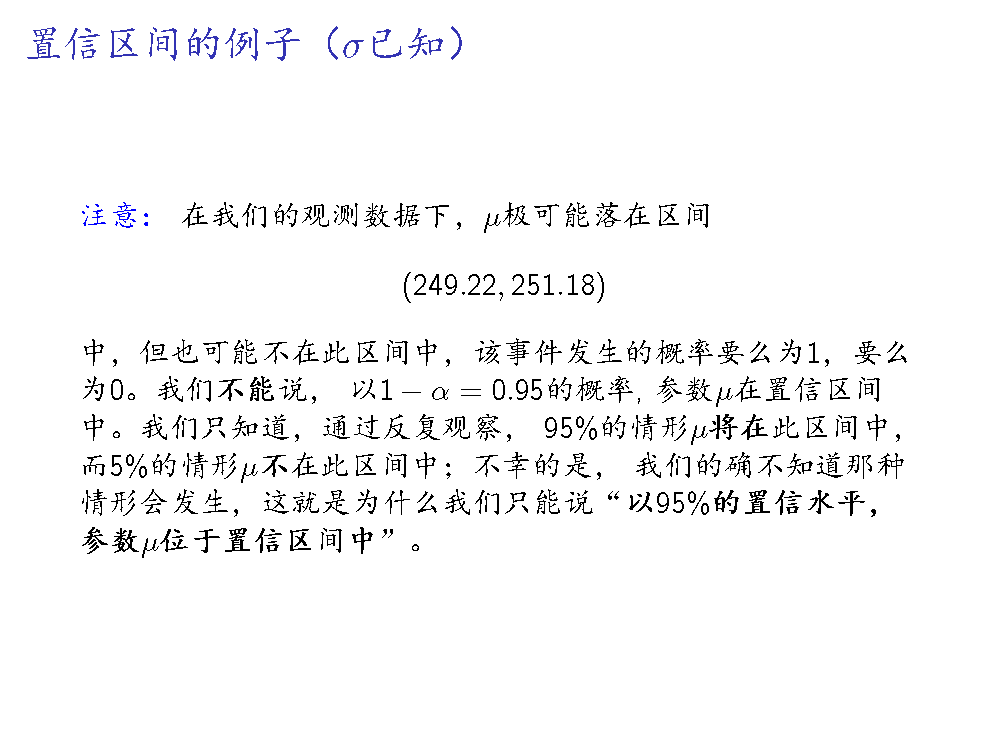 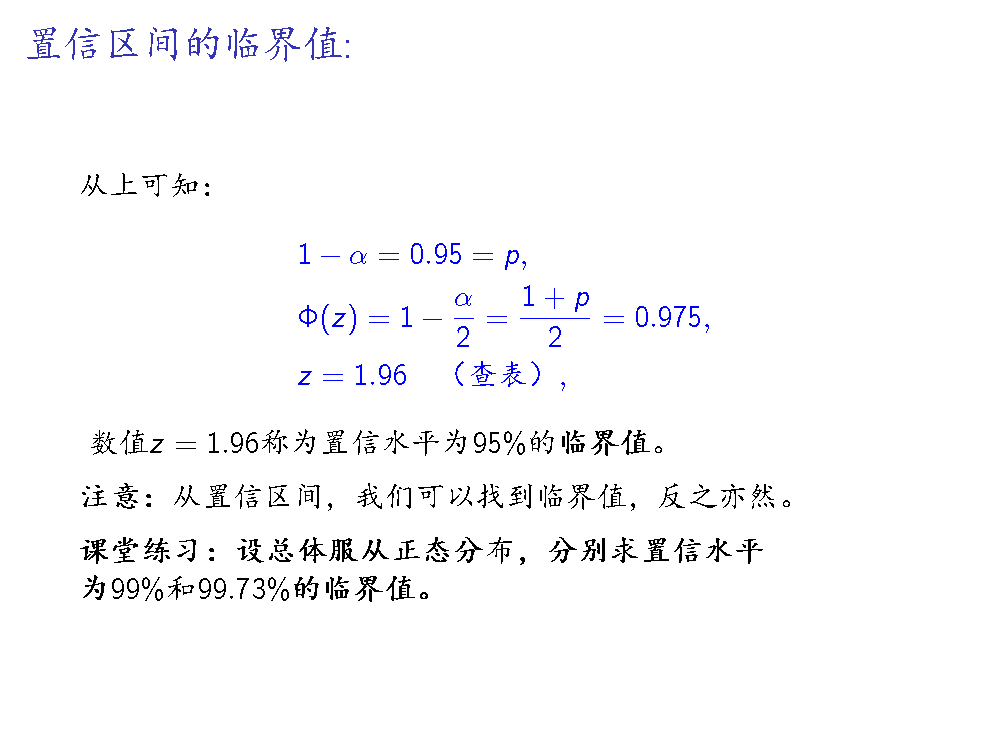 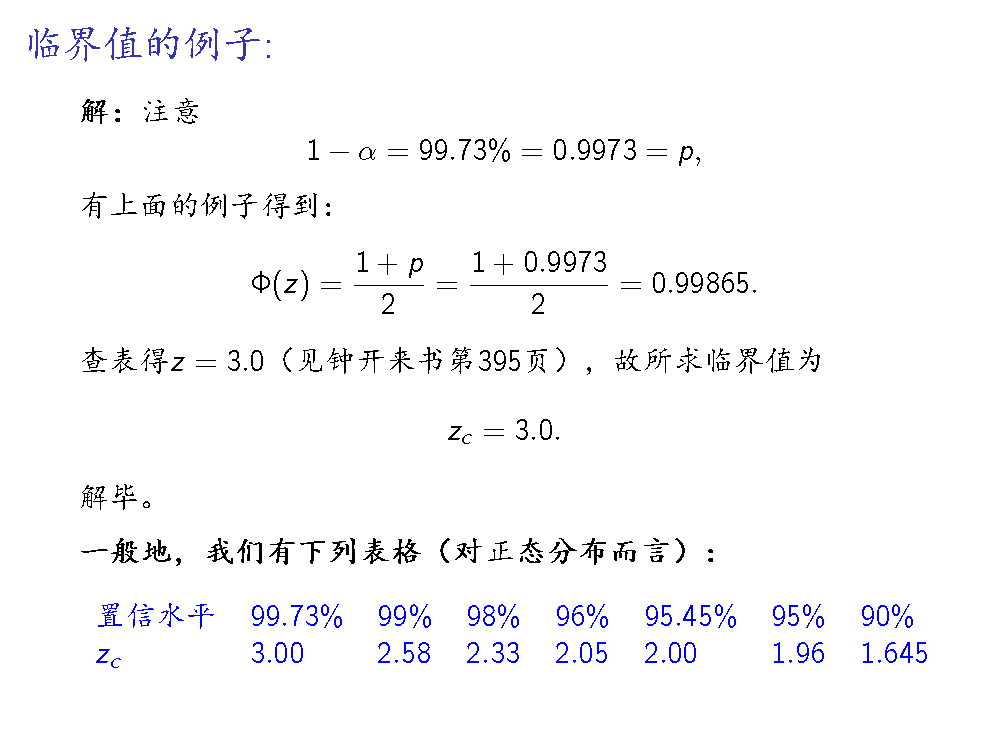 见Excel表（14周）.xslx
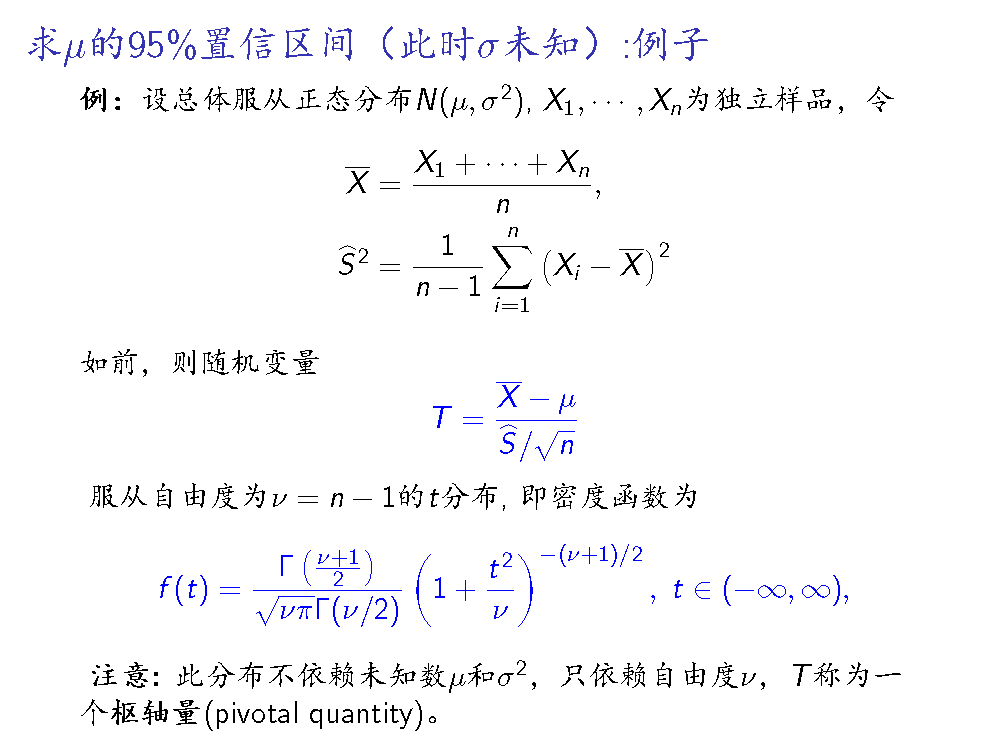 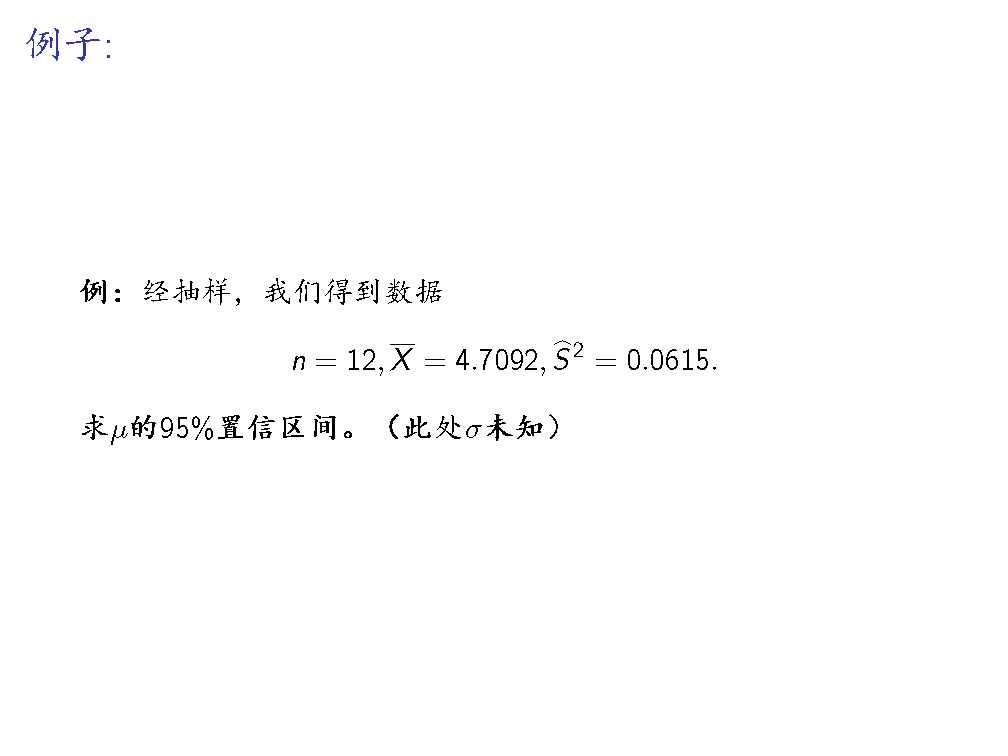 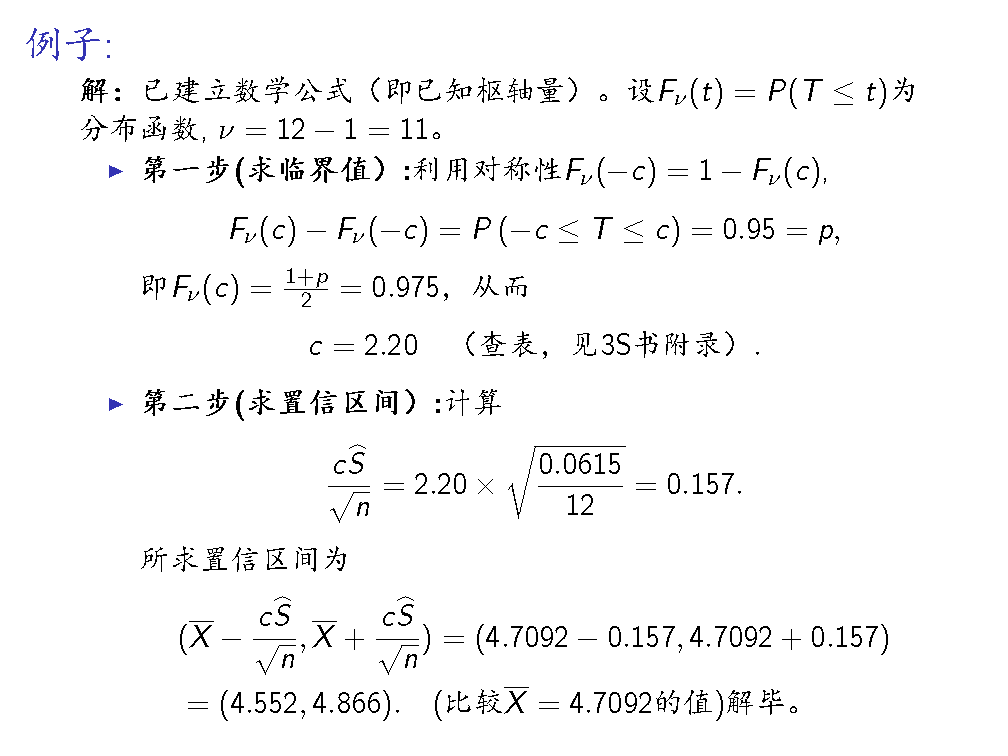 见Excel表（14周）.xslx
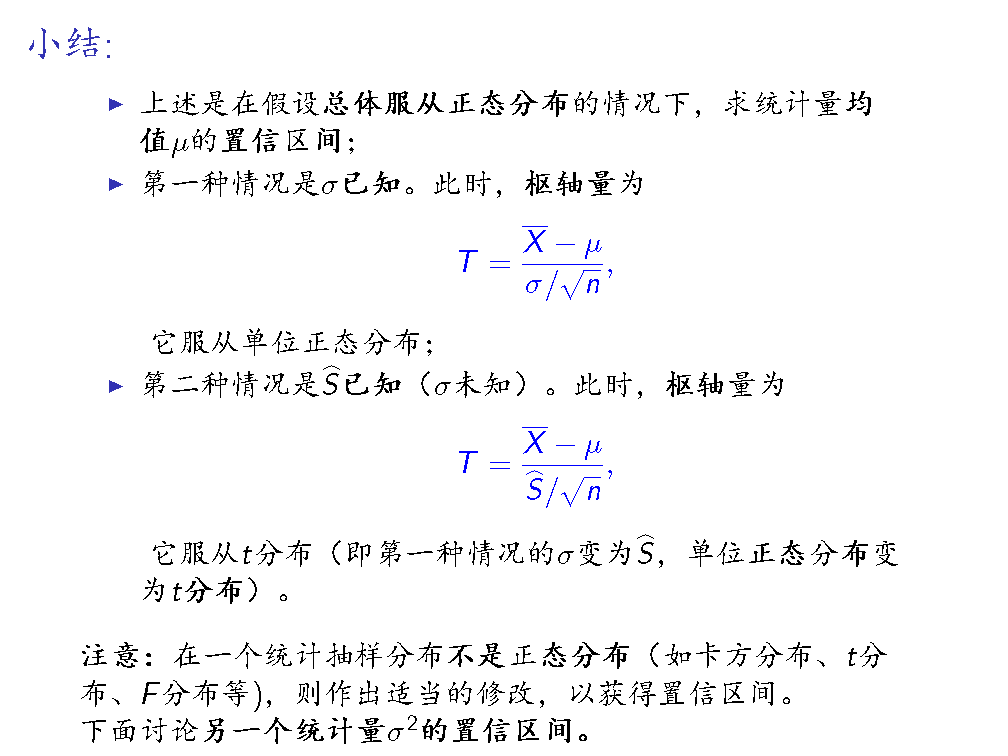 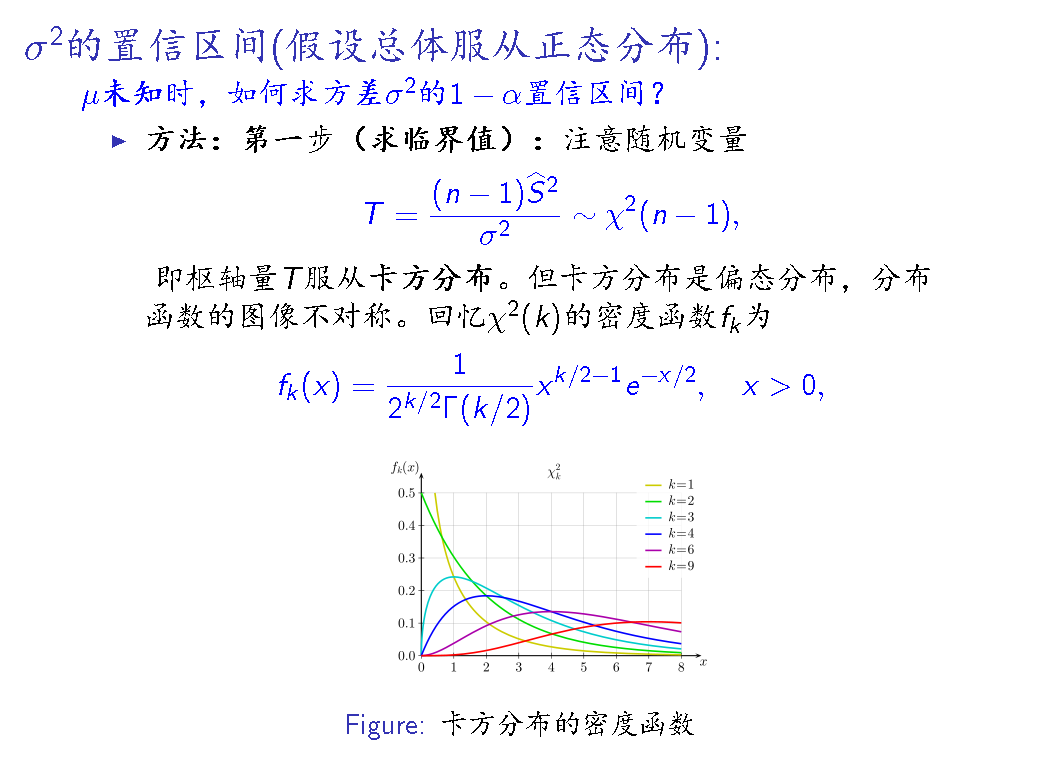 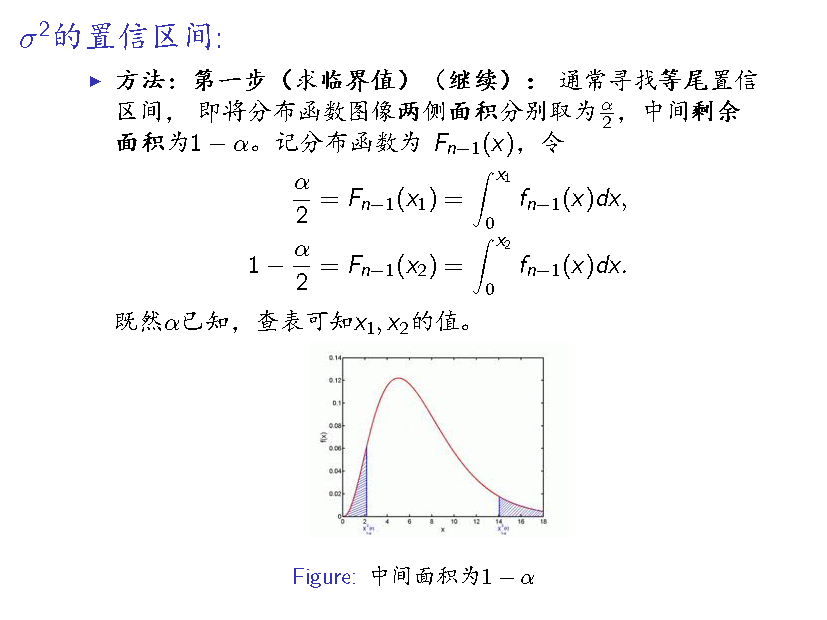 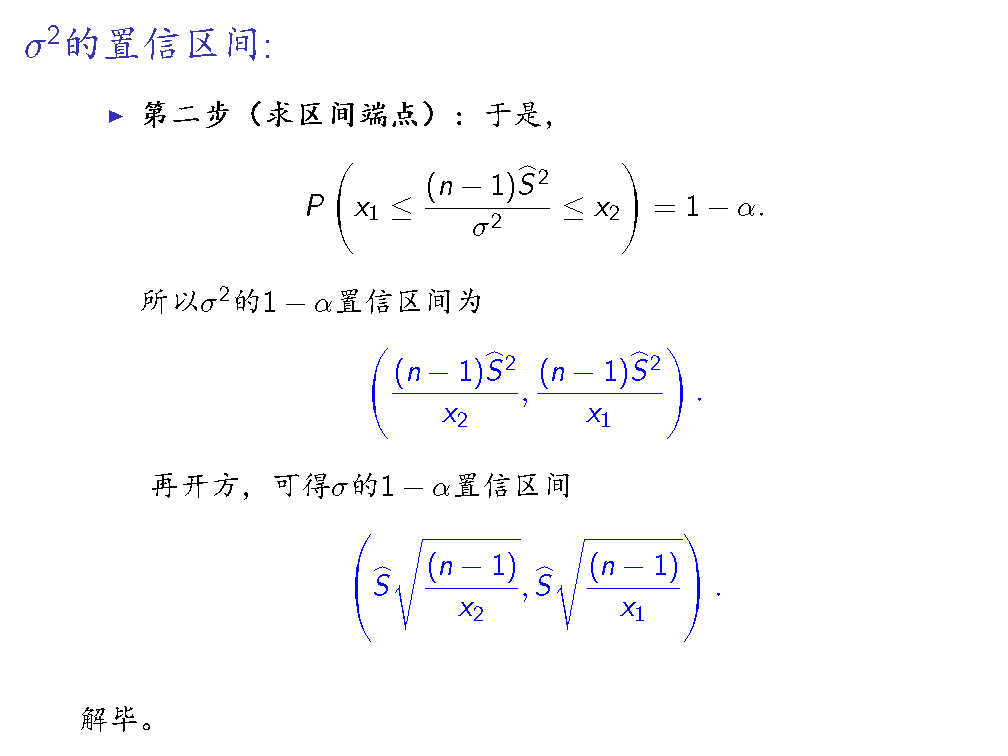 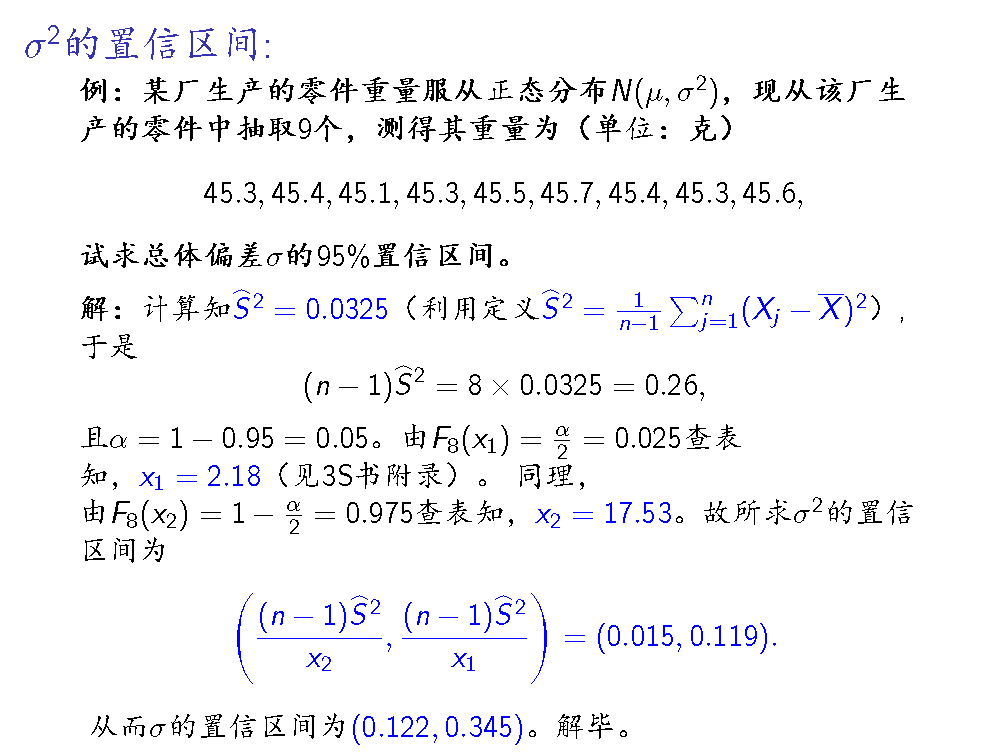 表（14周）.xslx
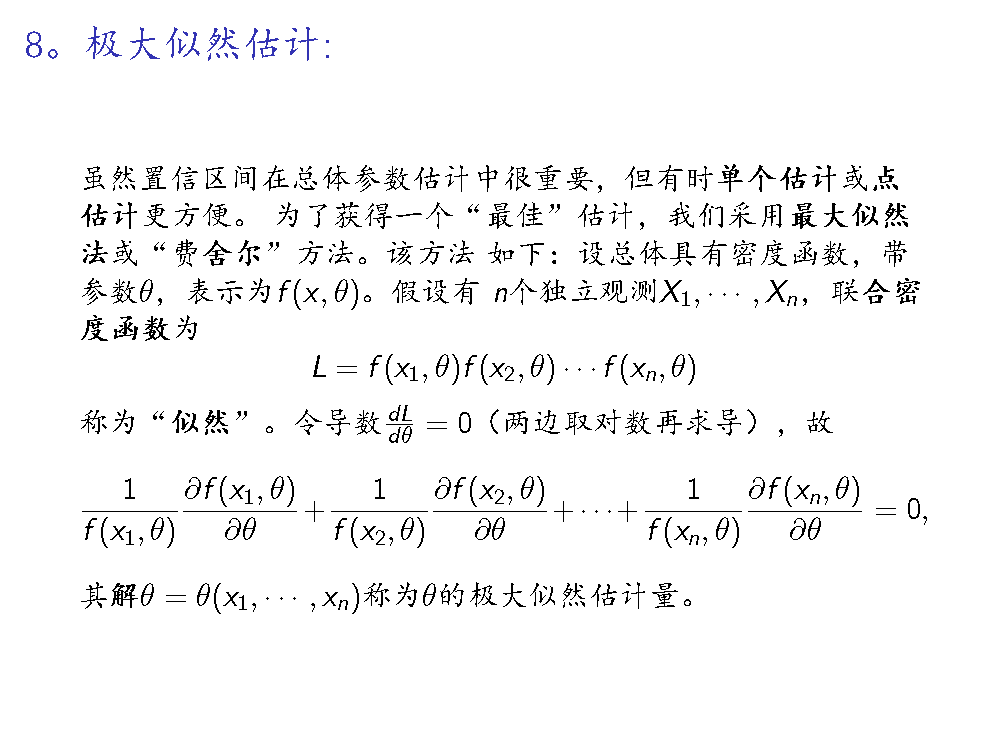 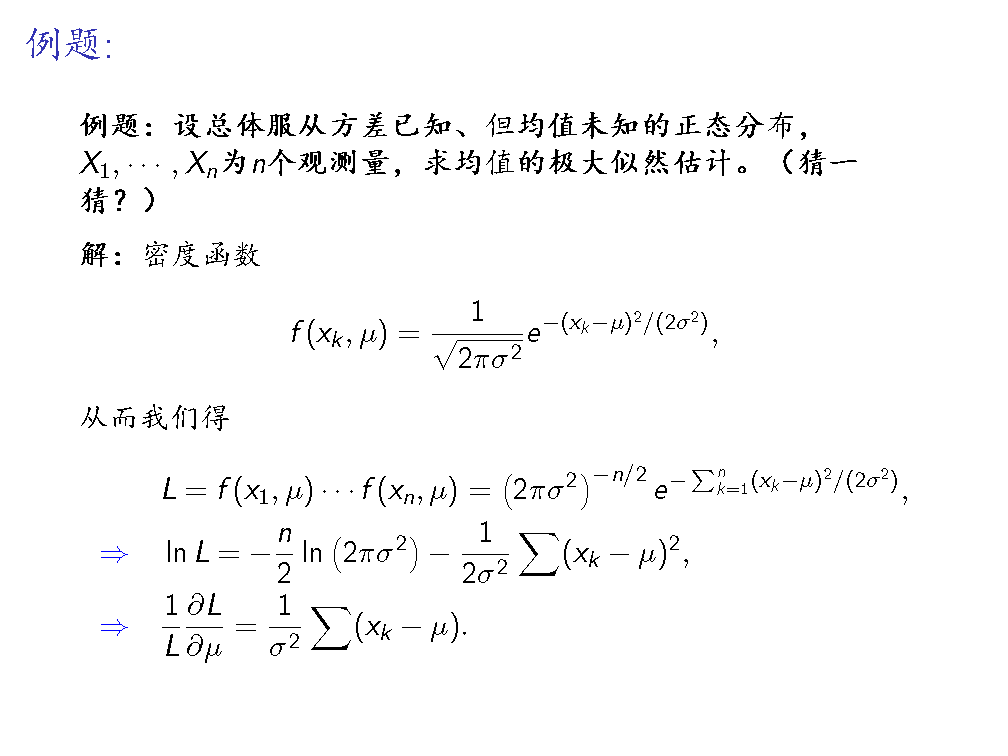 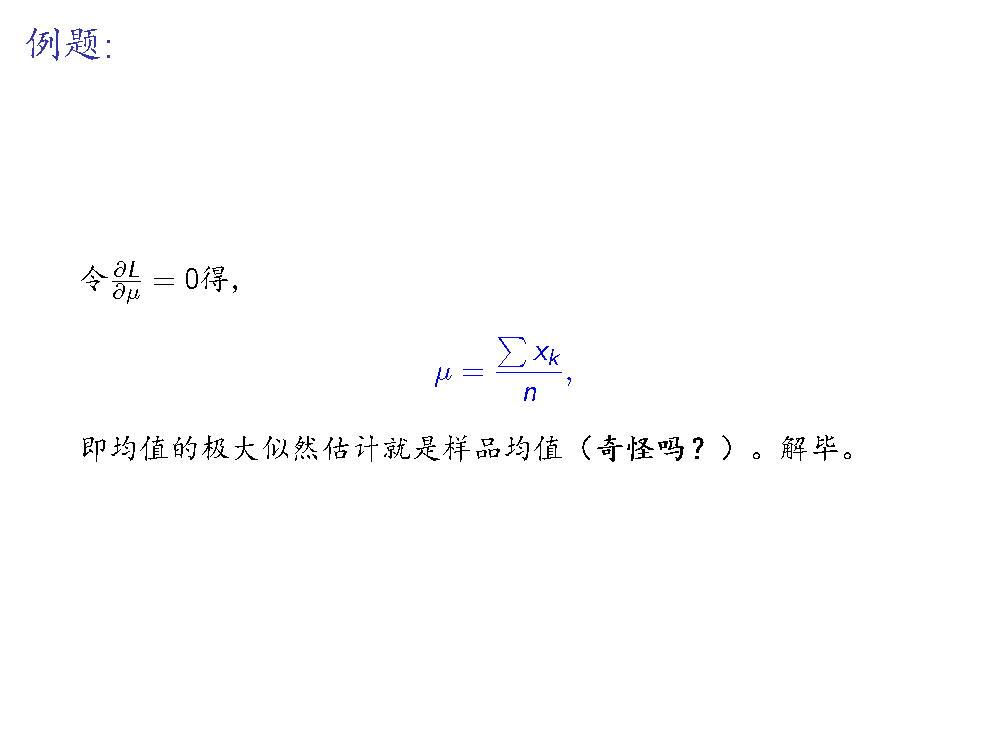 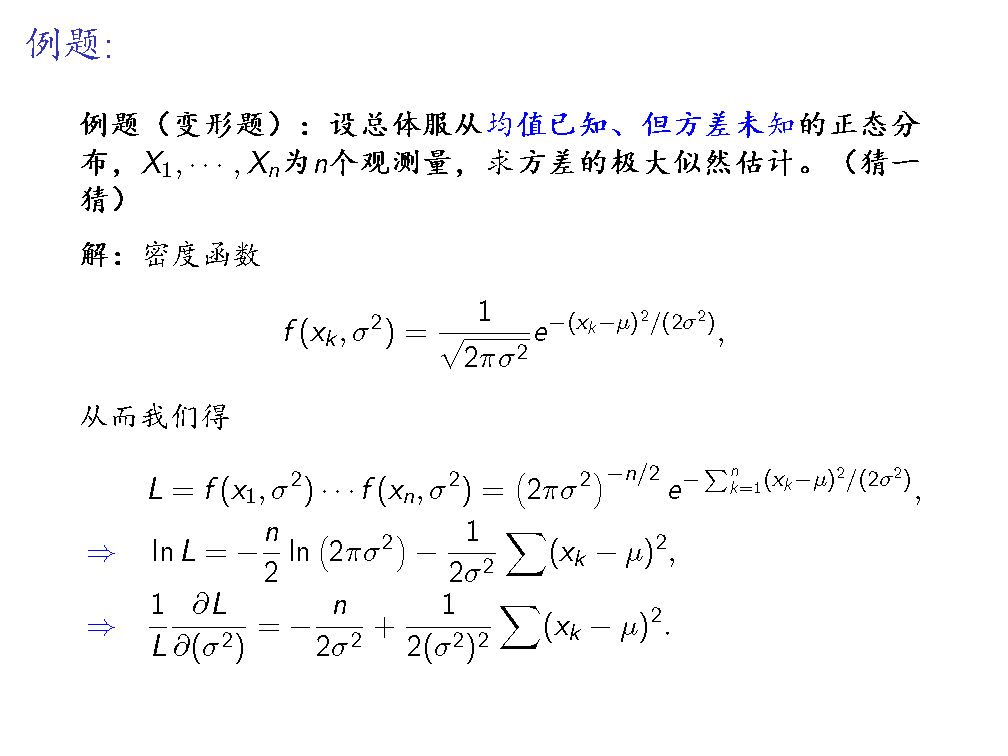 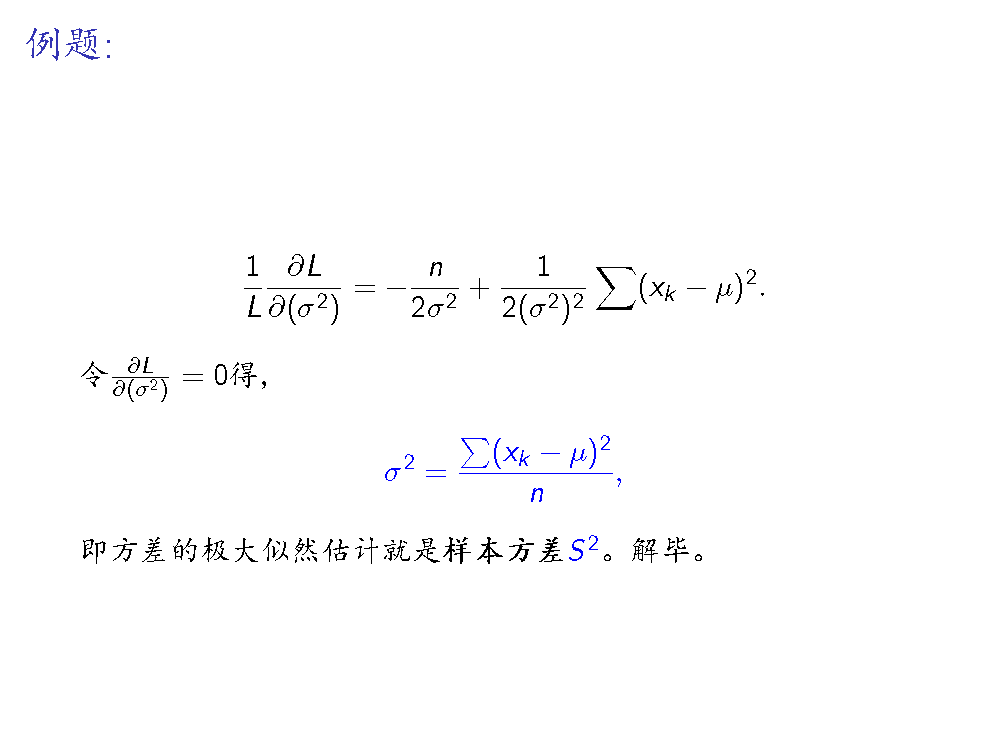 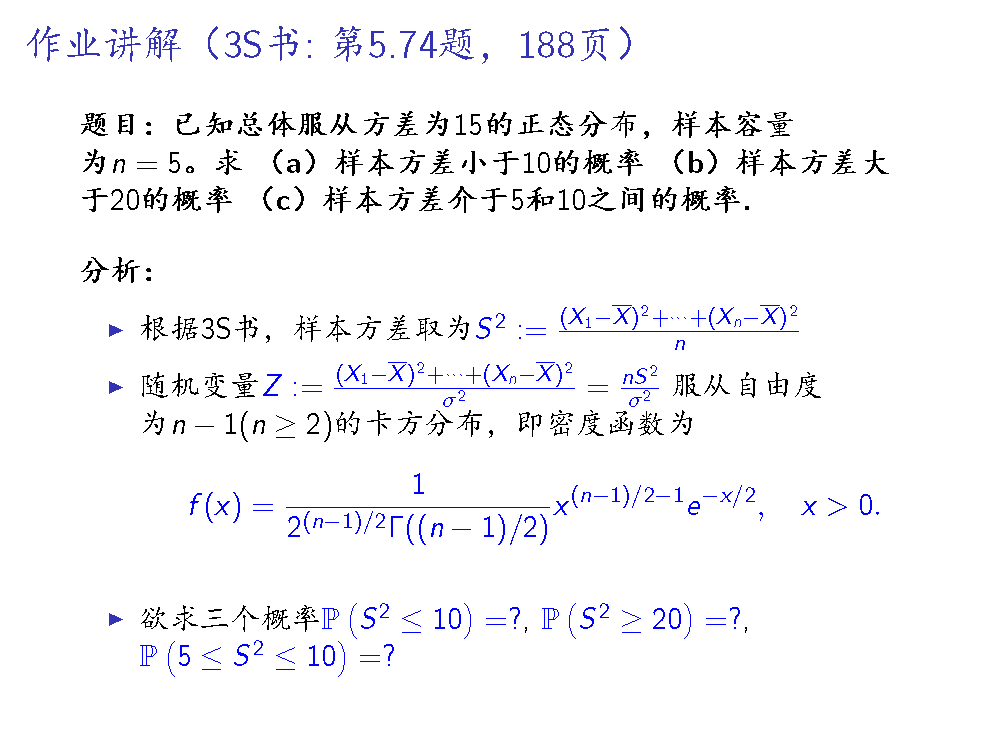 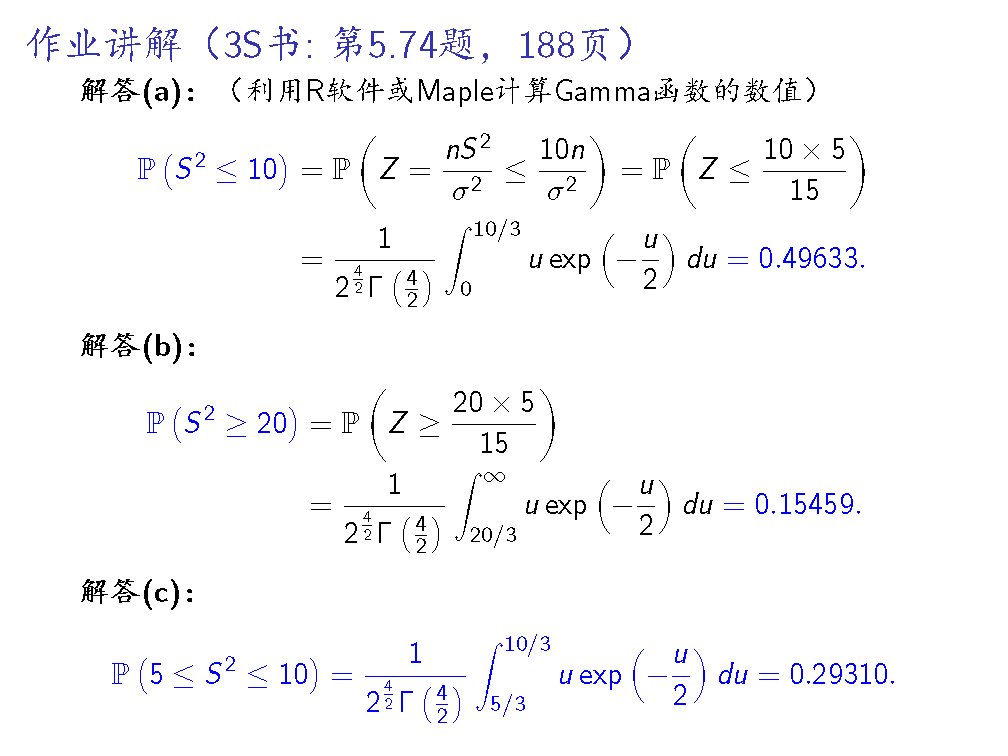 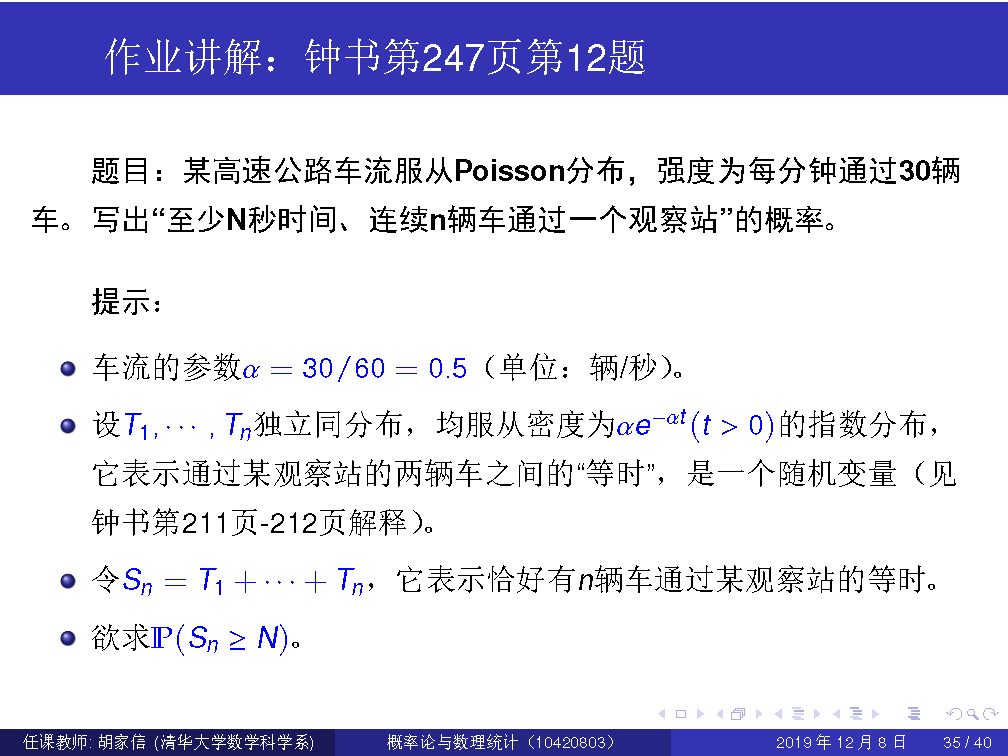 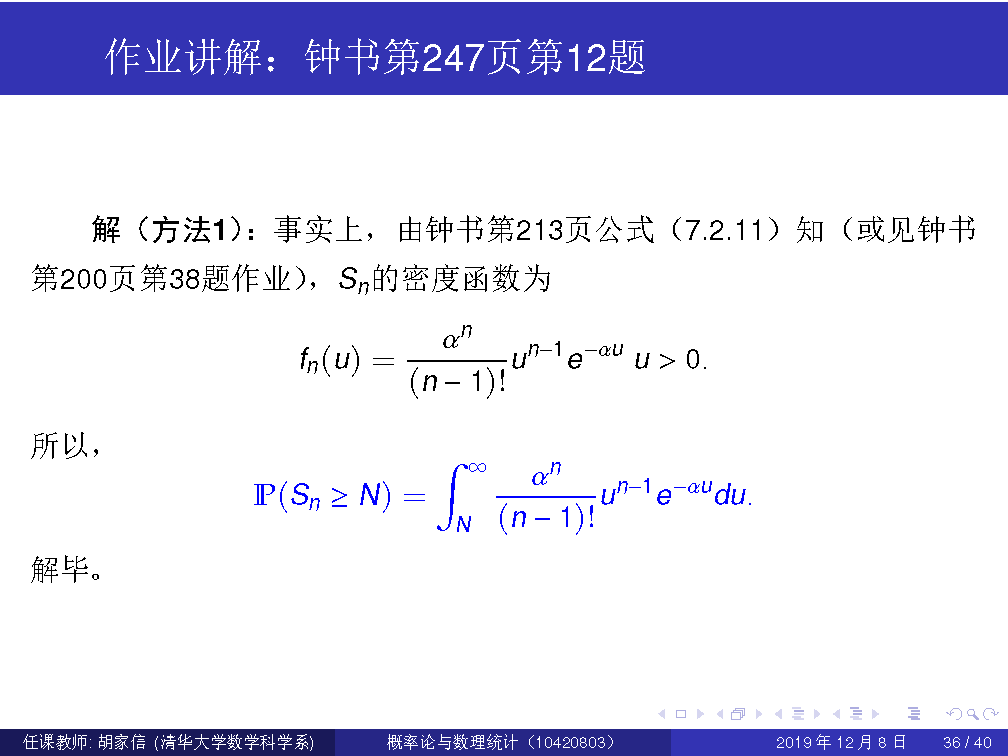 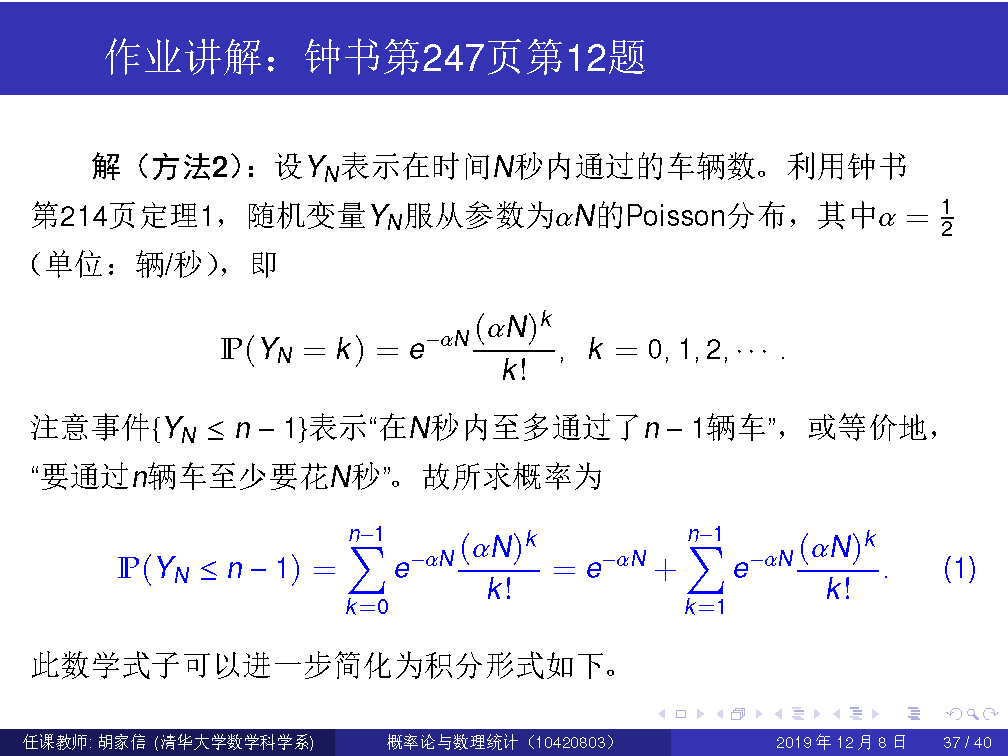 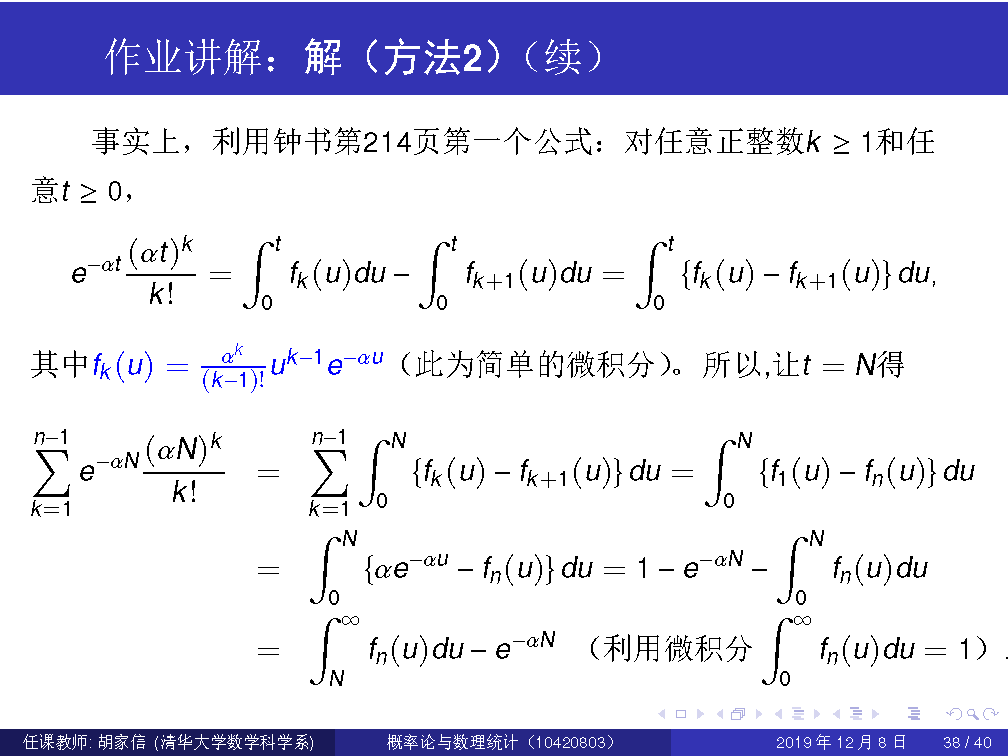 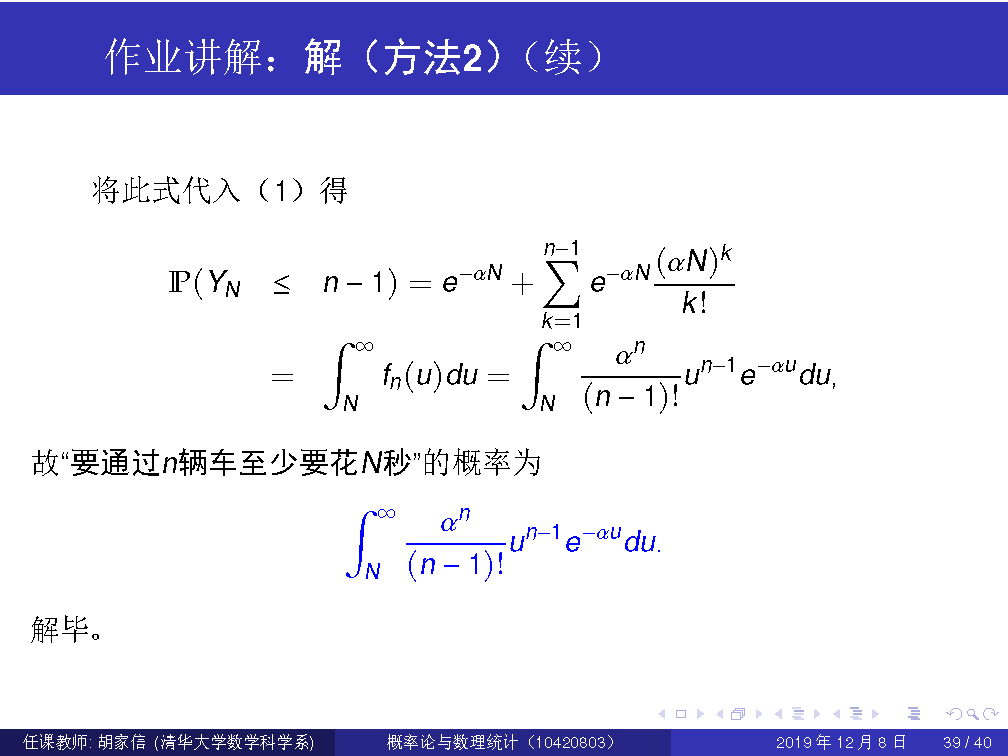 期终考试
时间：2021年12月28日晚上（19:00~21:00）
地点1：五教5104 （周一班全体学生）
地点2：六教6A016（周二班学号小于2019013194）
地点3：六教6A017（周二班，
                 2019013194<学号< 2020010912 ）
地点4：六教6A018（周二班， 
                 2020010912<学号< 2020013150 ）
地点5：六教6A209（周二班其它学生）
线上考试：腾讯会议，ID：463-567-961 密码2211